Ша-ша-ша, ша-ша-ша,
Шапка, шайба, шар, лапша.

Шу-шу-шу, шу-шу-шу,
Шубы, шум, мишутка, шут.

Шо-шо-шо, шо-шо-шо,
Шорох, шепот, шелк, мешок.

Ши-ши-ши, ши-ши-ши,
Шило, шина, малыши.
Шёлк – нитки,  изготовляемые  из  выделений  гусеницы-шелкопряда. (Волосы как шелк.)

Клёш – расширенный книзу.

Марш – торжественное музыкальное произведение.

Туш – короткое торжественное музыкальное приветствие.
Ш
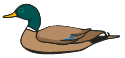 шутка
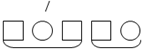 Ф
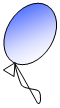 шарф
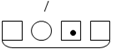